Year 1 | Week 5 | Day 1
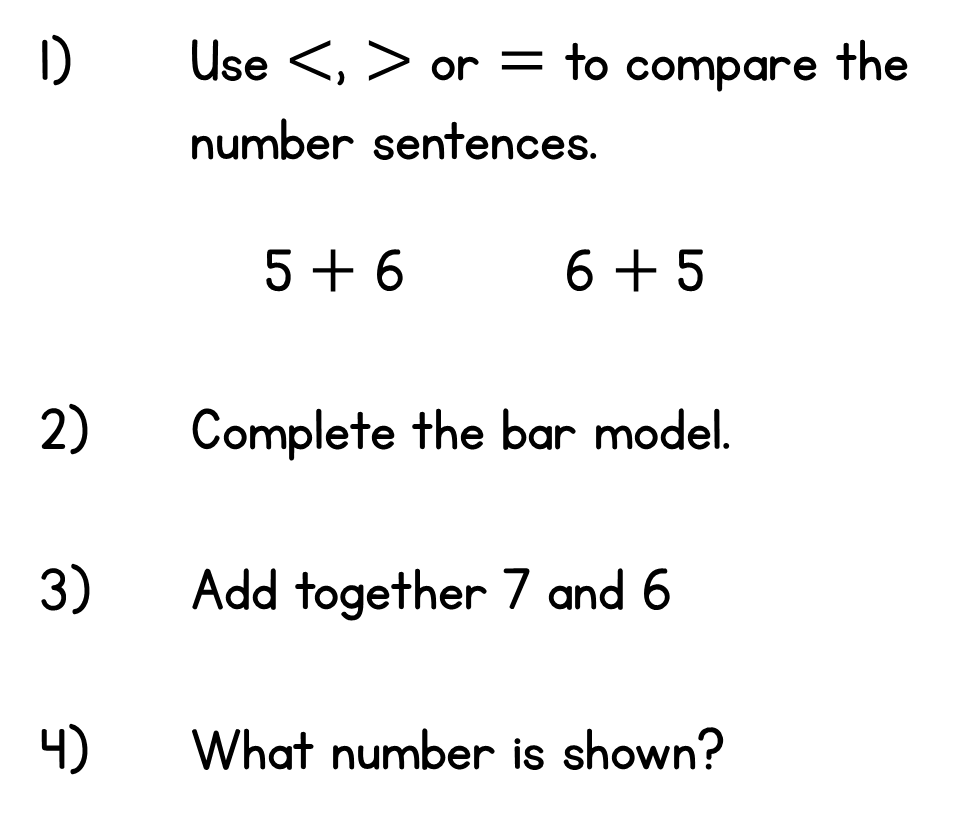 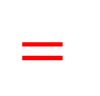 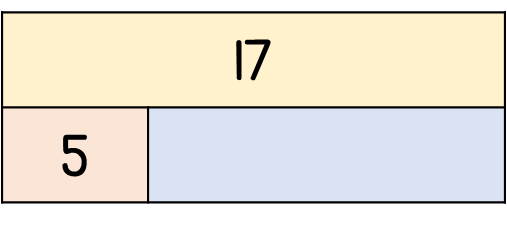 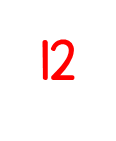 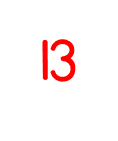 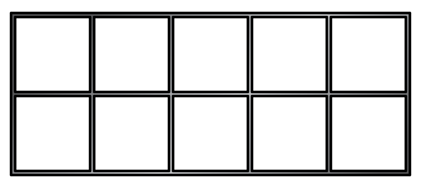 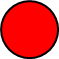 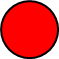 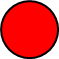 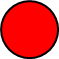 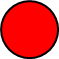 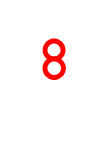 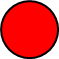 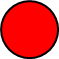 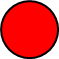 Year 1 | Week 5 | Day 2
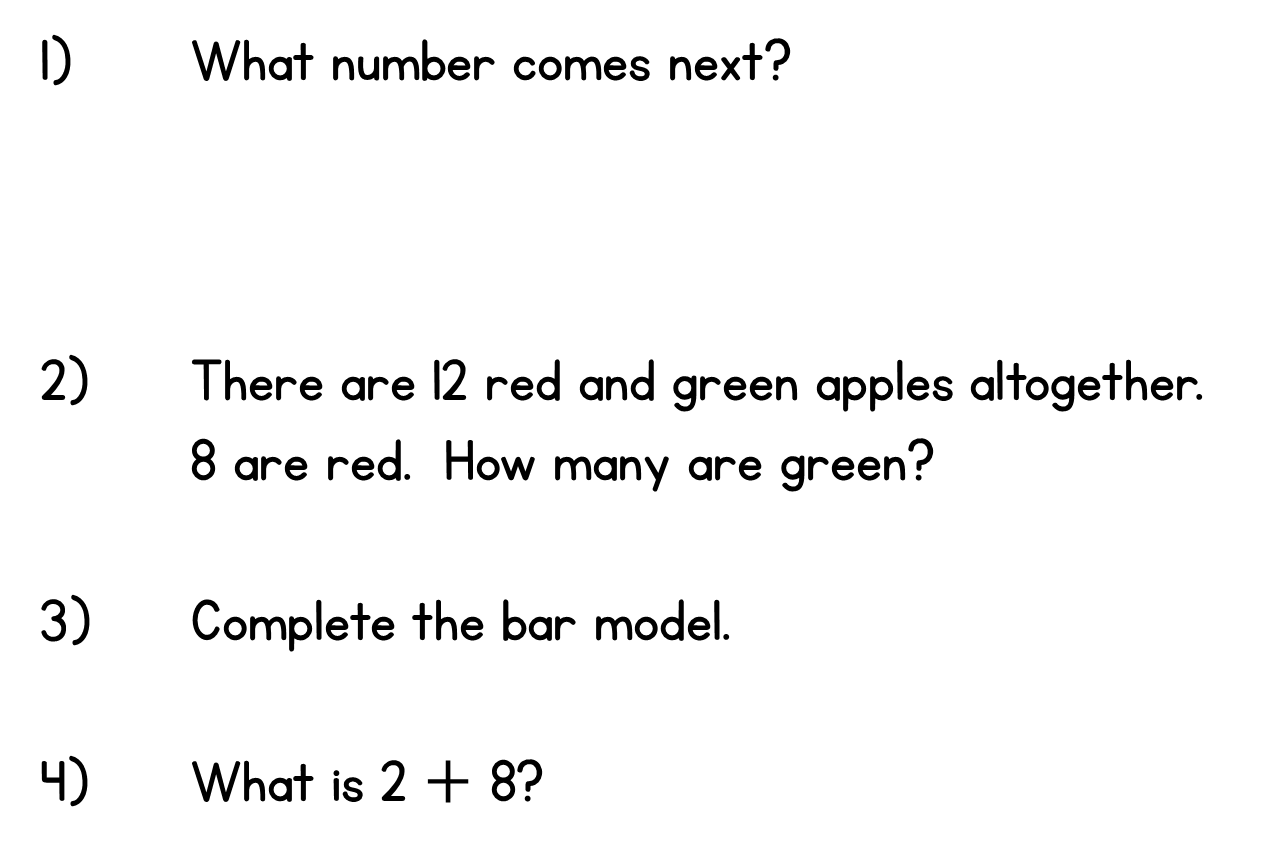 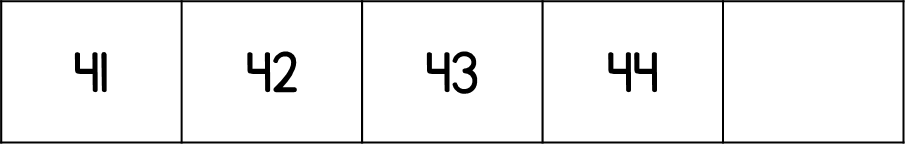 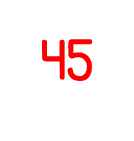 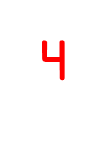 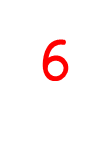 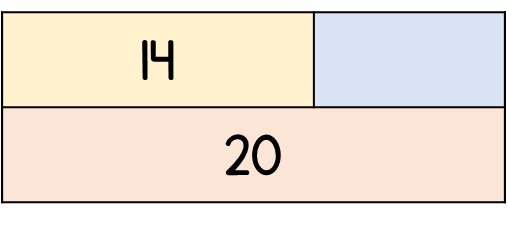 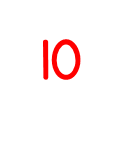 Year 1 | Week 5 | Day 3
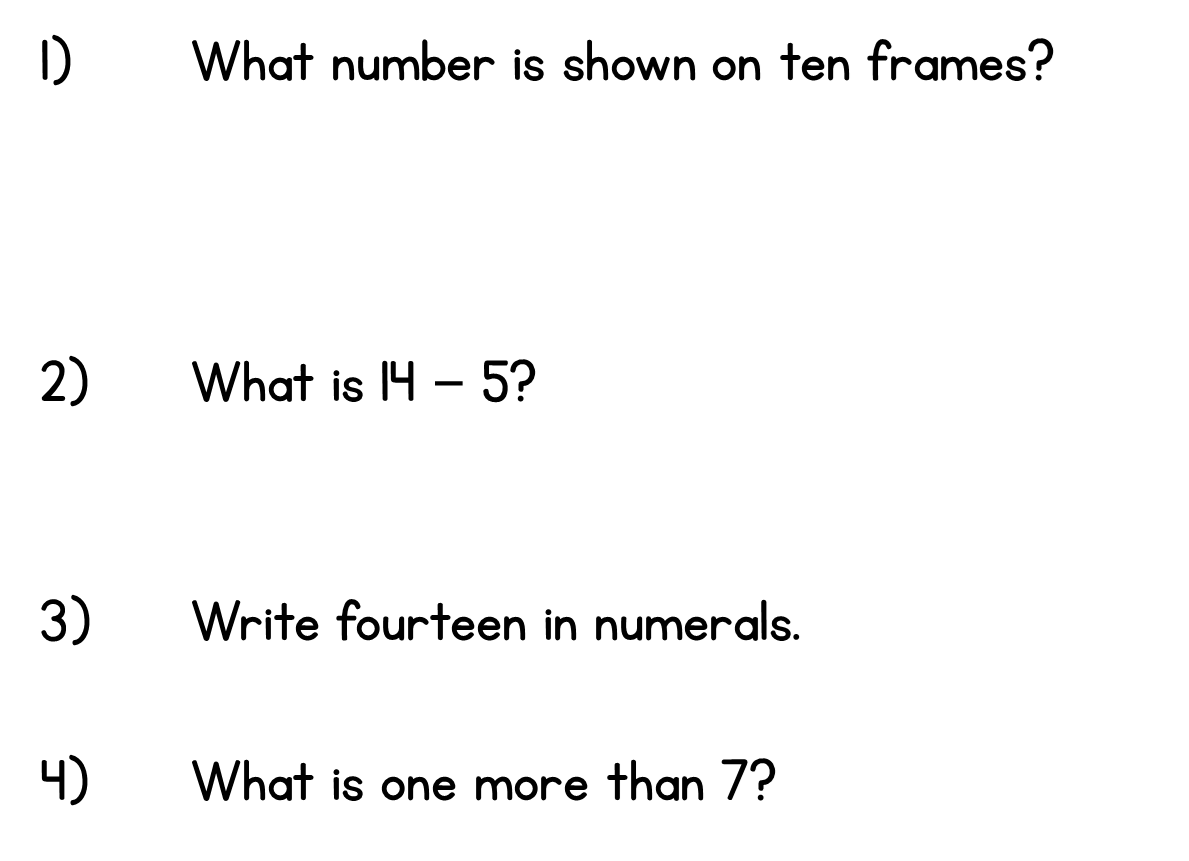 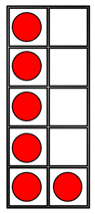 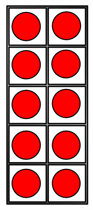 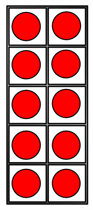 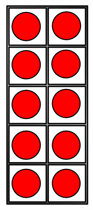 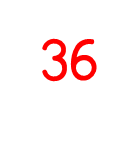 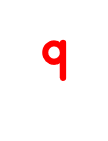 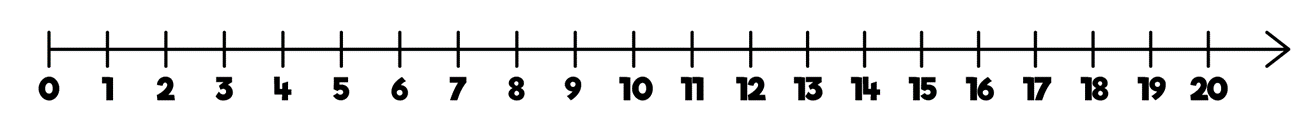 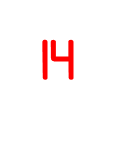 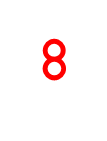 Year 1 | Week 5 | Day 4
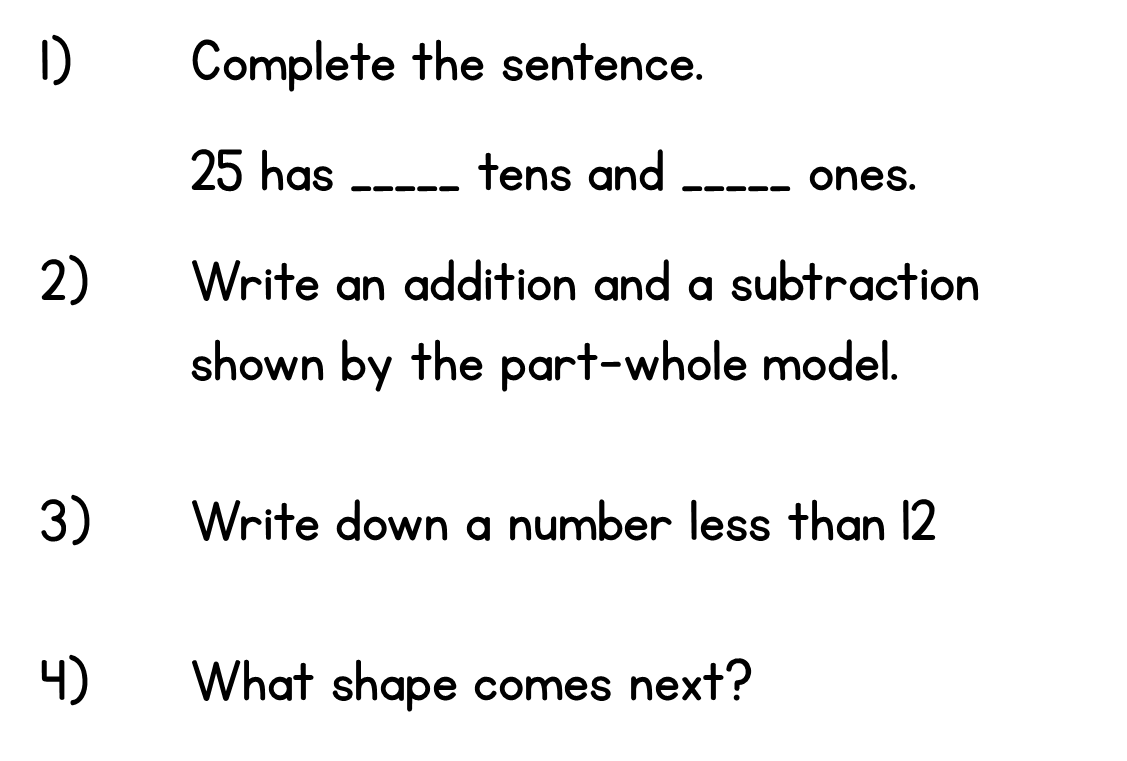 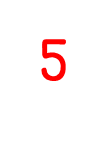 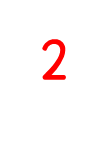 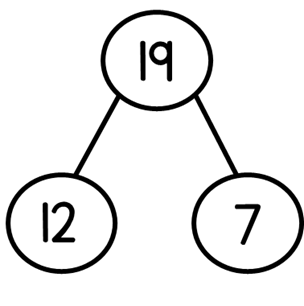 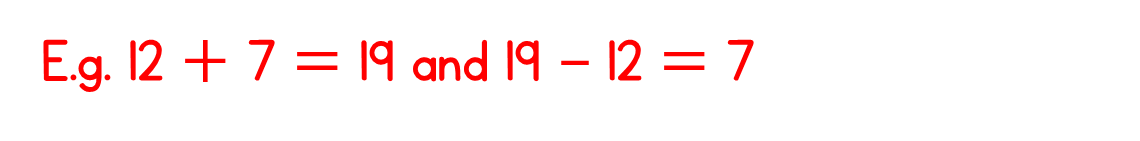 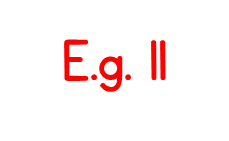 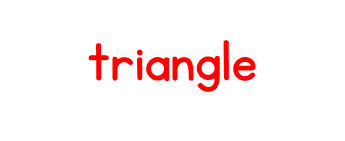 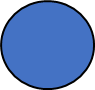 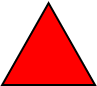 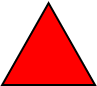 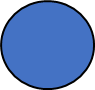 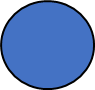 Year 1 | Week 5 | Day 5
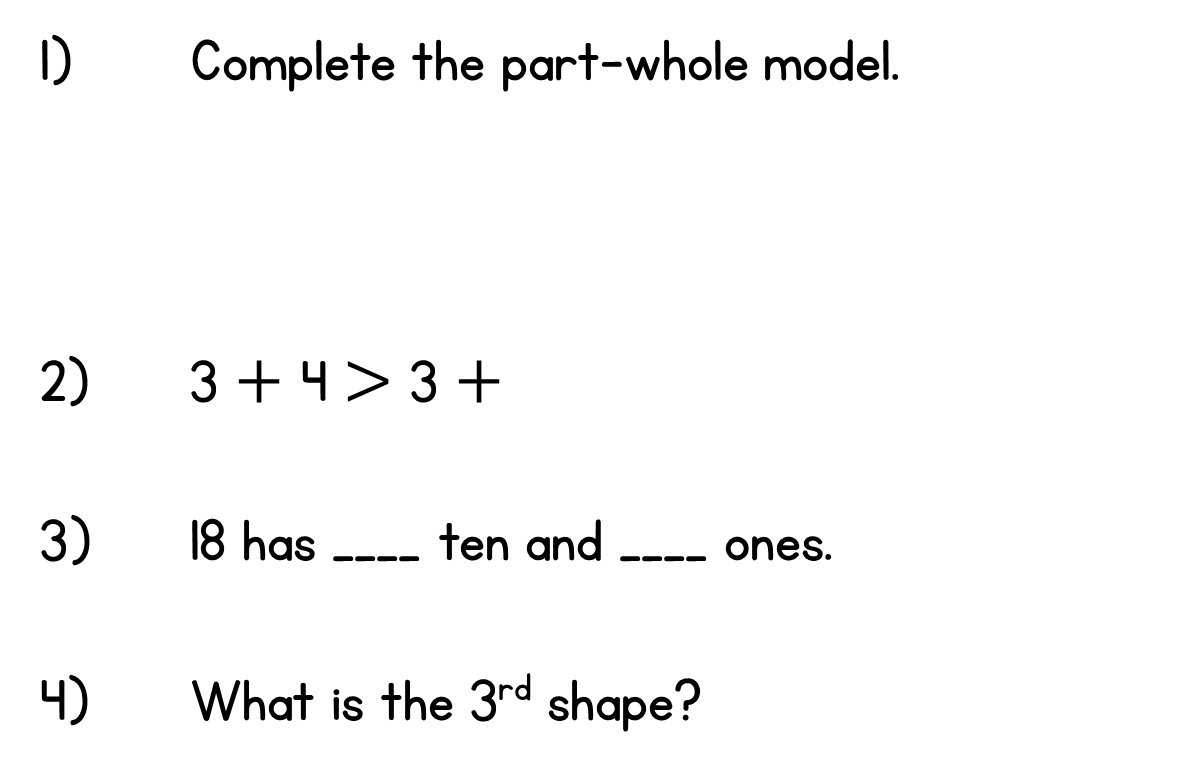 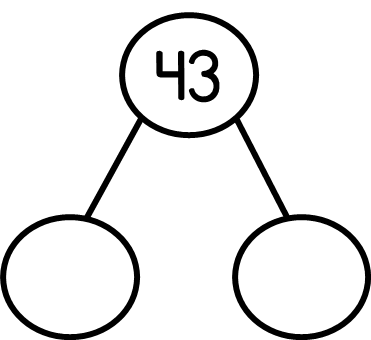 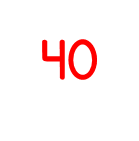 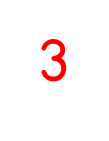 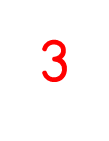 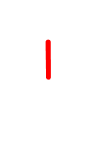 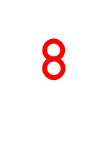 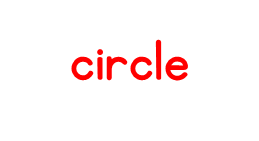 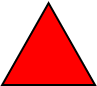 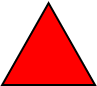 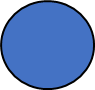 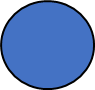 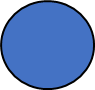 Year 1 | Week 6 | Day 1
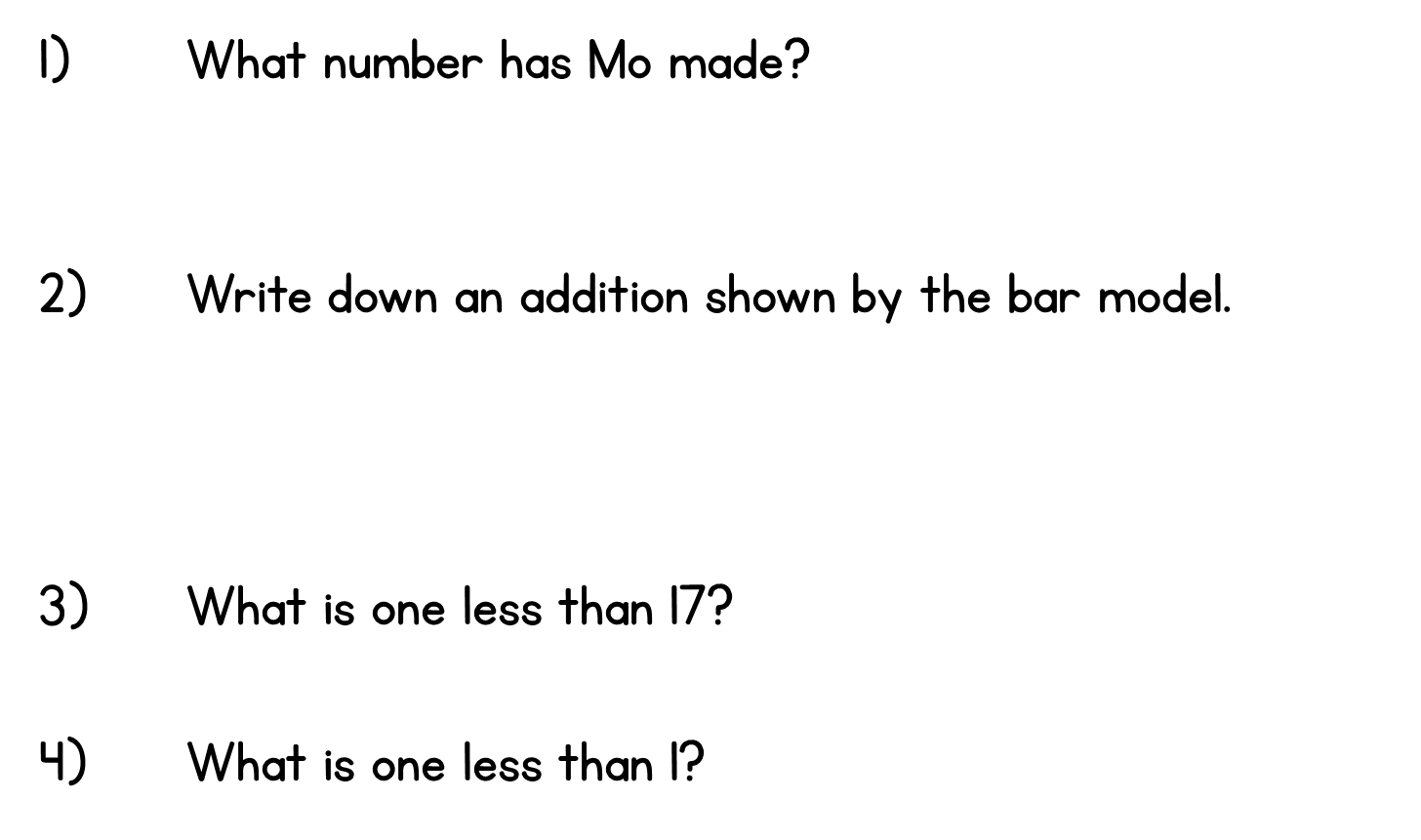 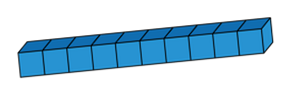 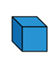 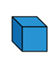 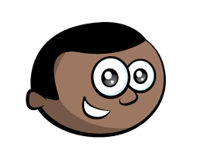 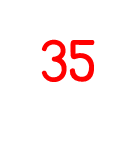 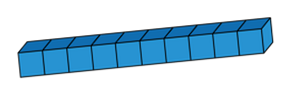 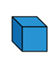 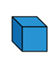 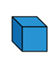 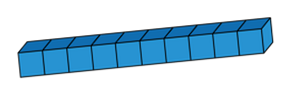 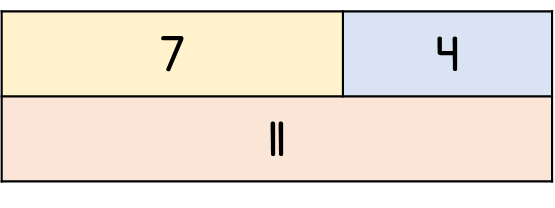 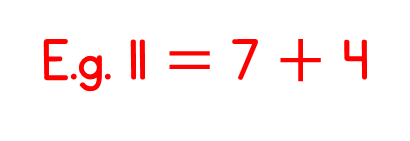 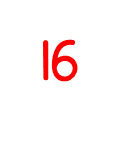 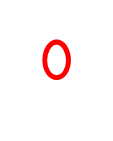 Year 1 | Week 6 | Day 2
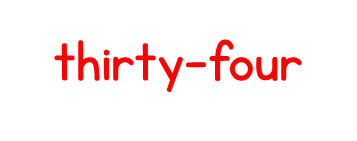 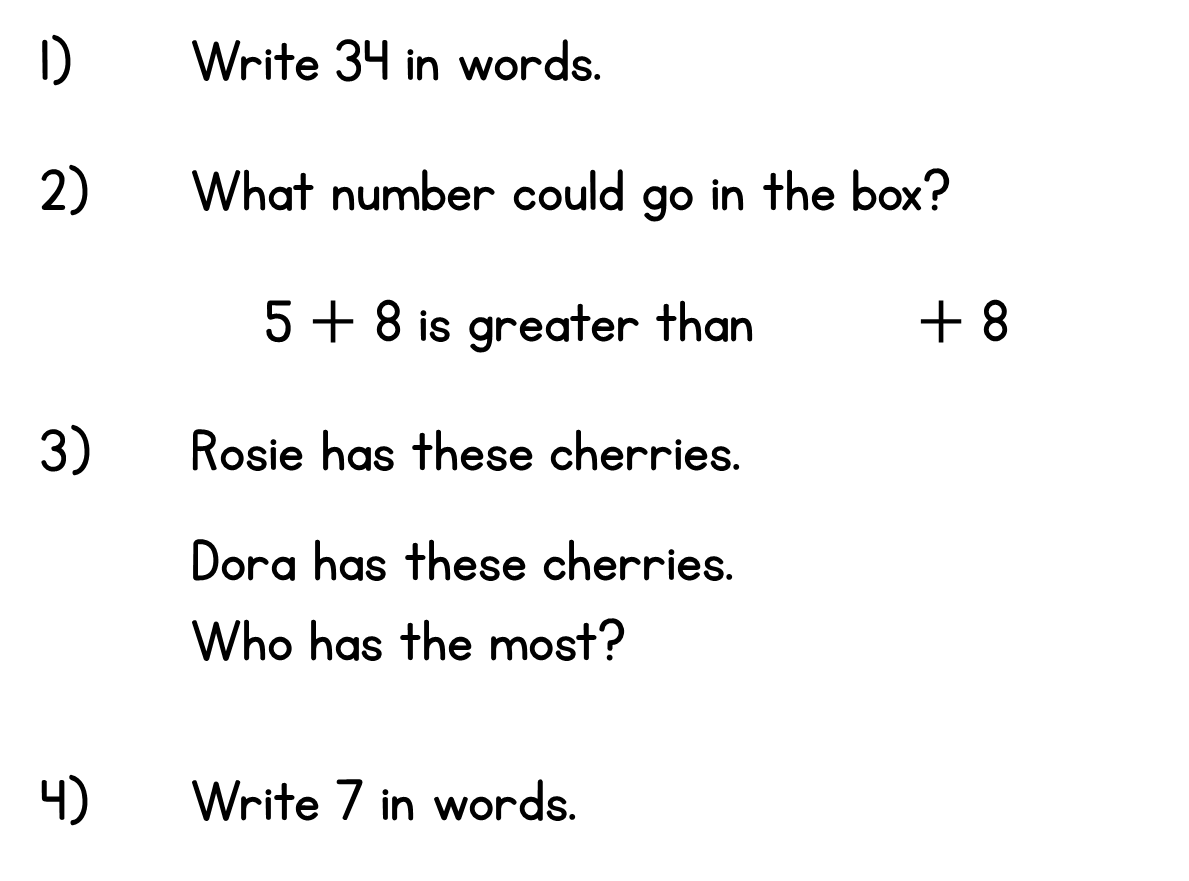 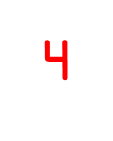 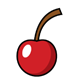 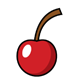 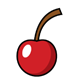 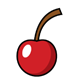 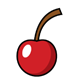 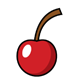 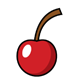 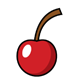 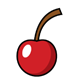 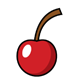 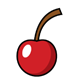 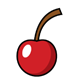 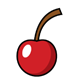 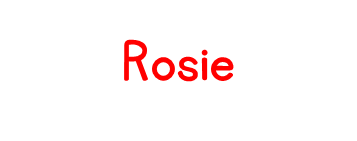 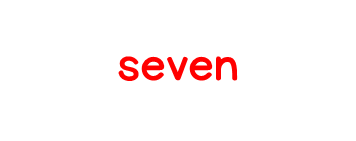 Year 1 | Week 6 | Day 3
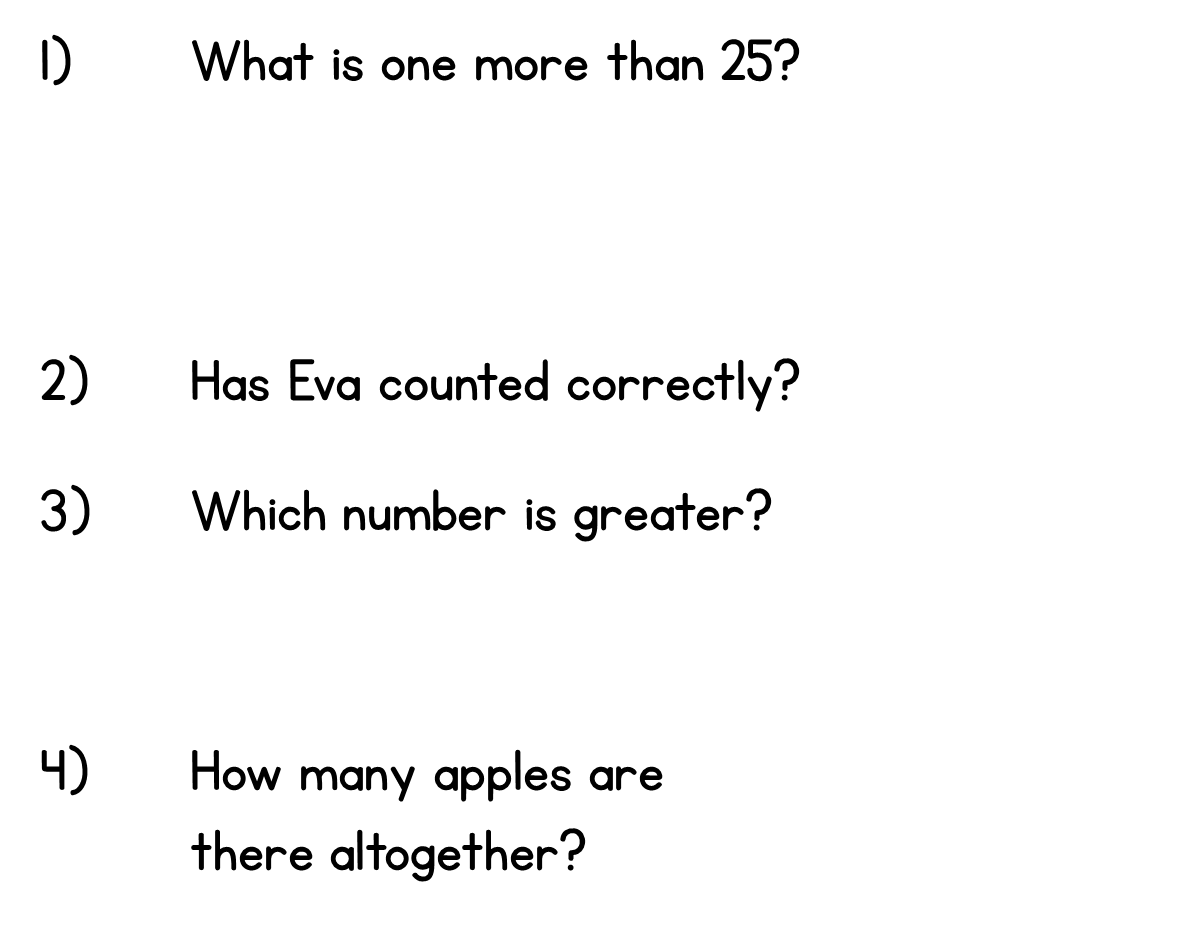 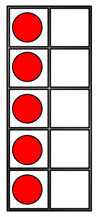 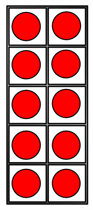 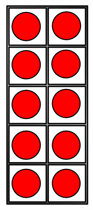 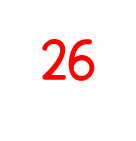 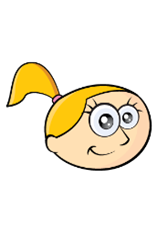 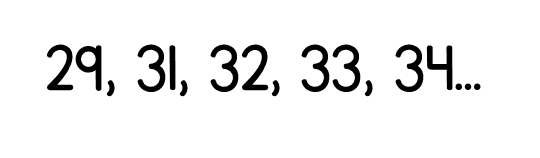 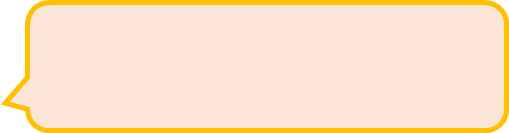 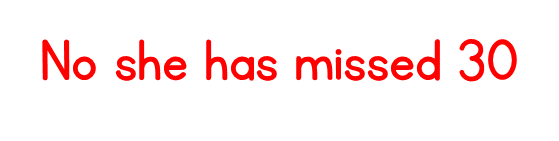 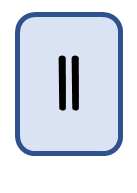 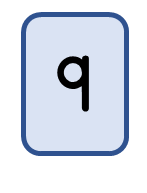 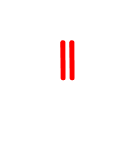 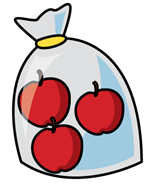 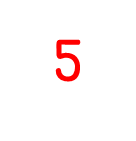 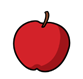 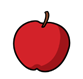 Year 1 | Week 6 | Day 4
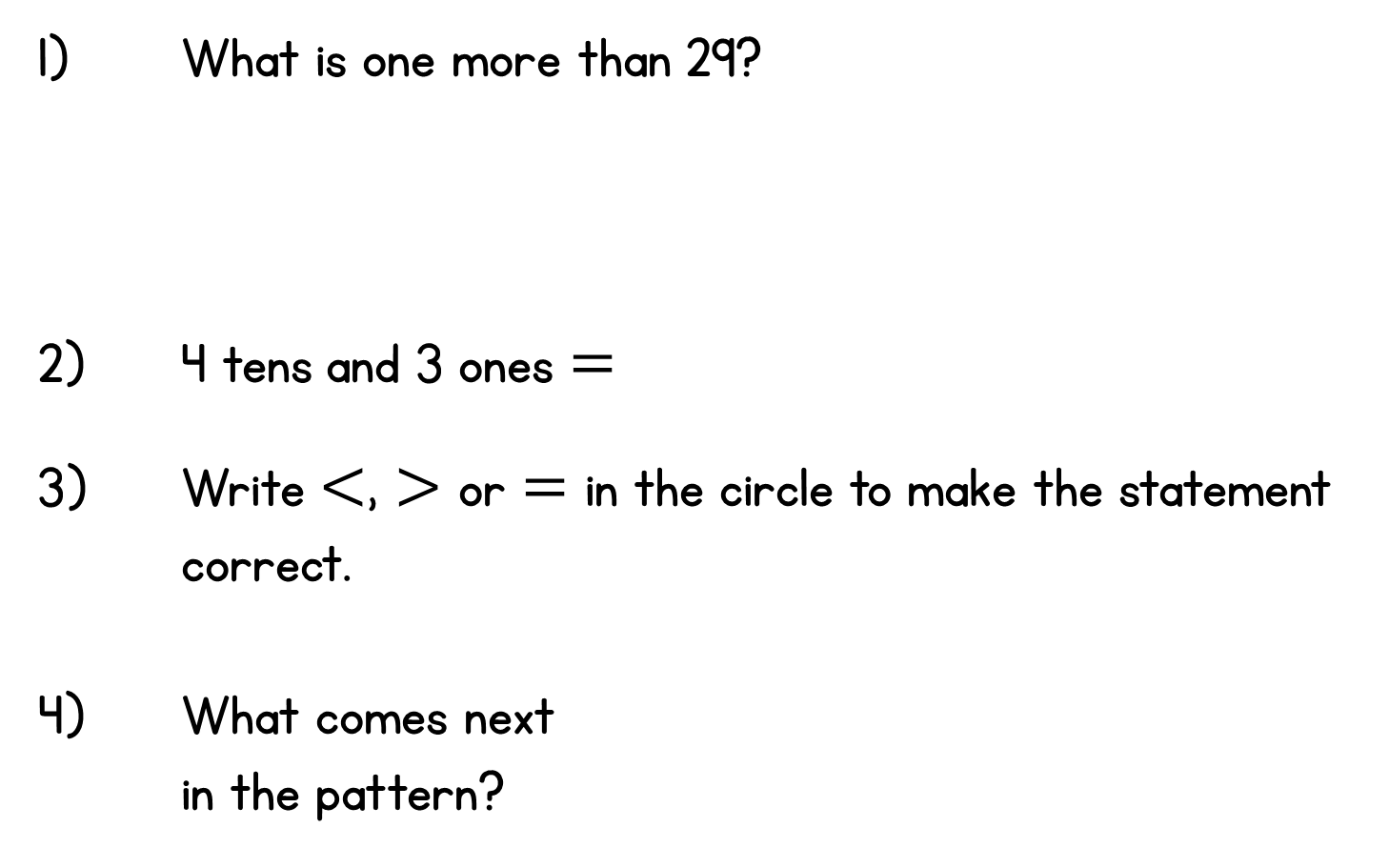 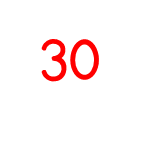 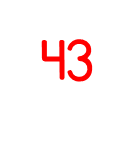 12			15
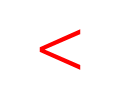 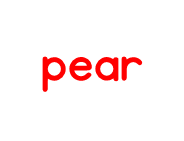 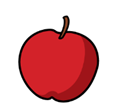 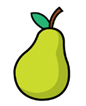 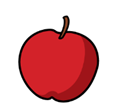 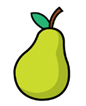 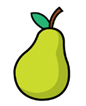 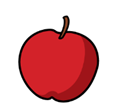 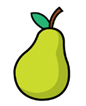 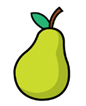 Year 1 | Week 6 | Day 5
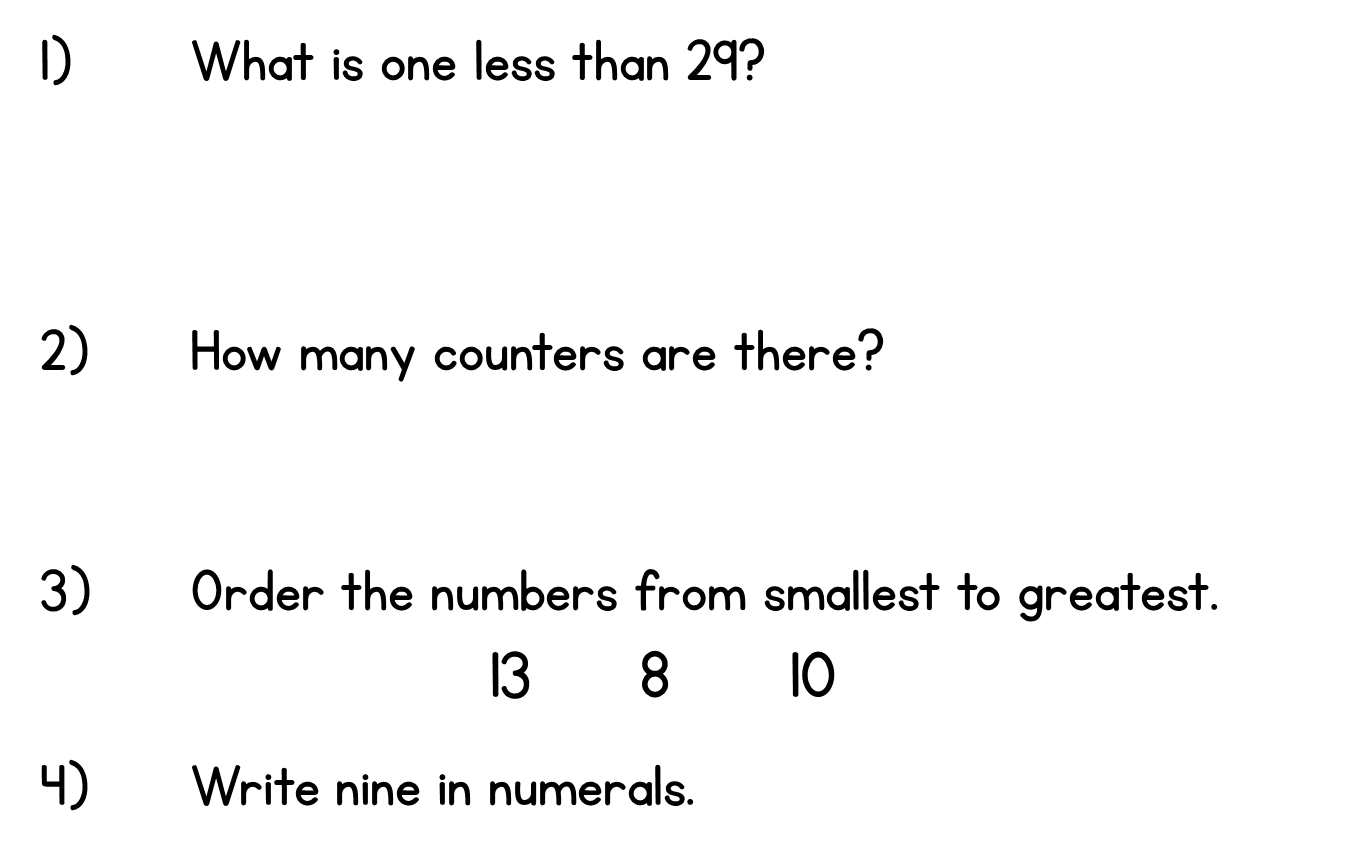 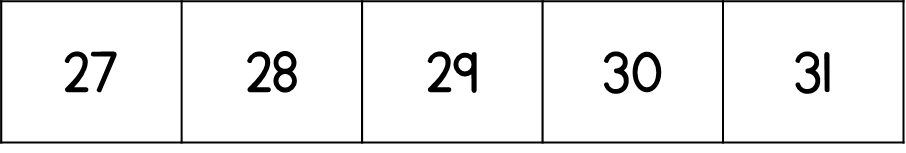 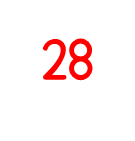 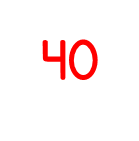 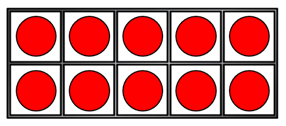 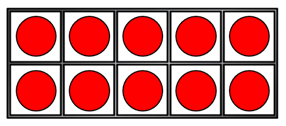 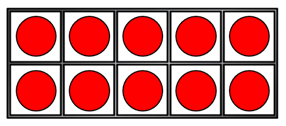 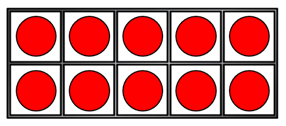 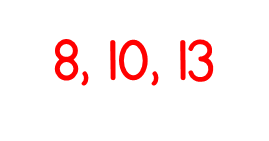 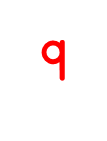 Year 1 | Week 7 | Day 1
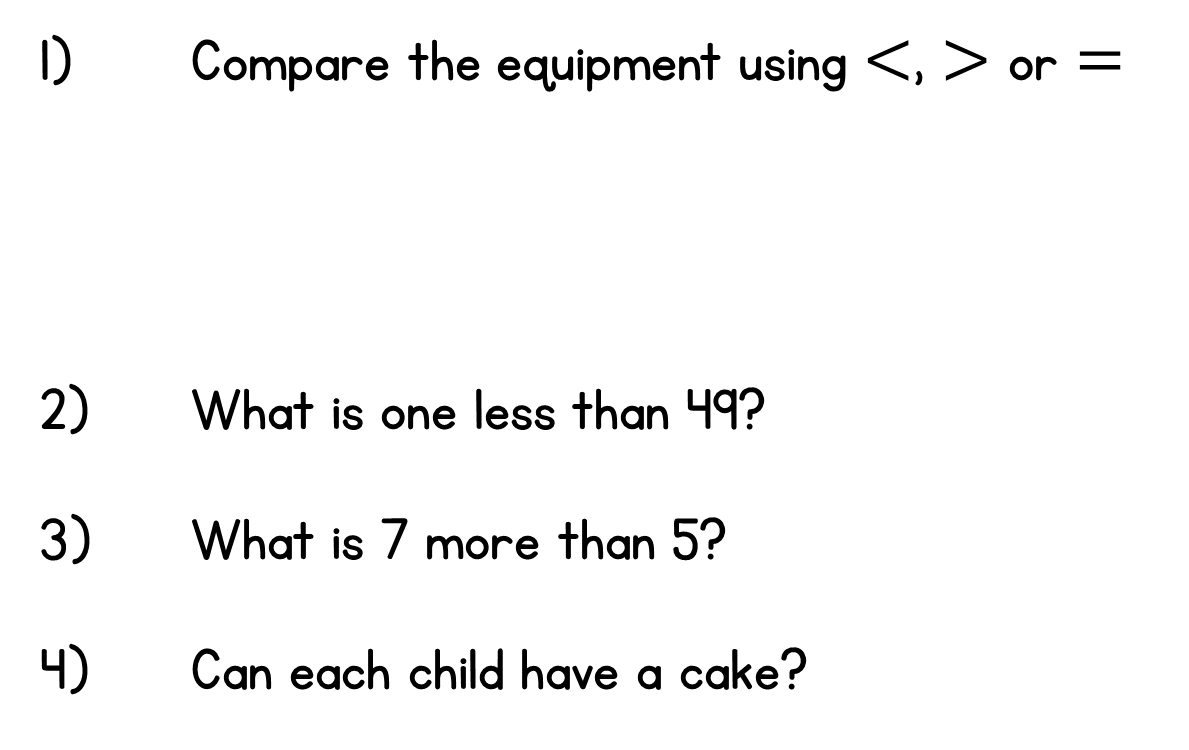 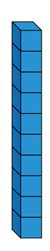 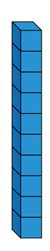 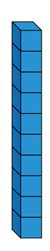 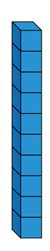 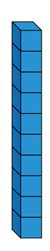 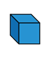 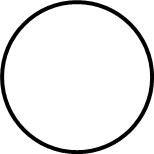 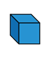 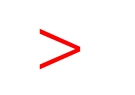 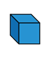 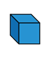 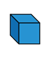 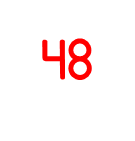 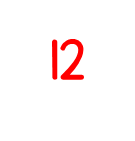 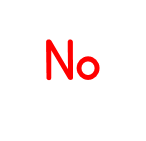 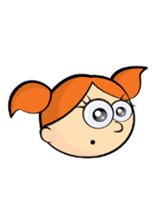 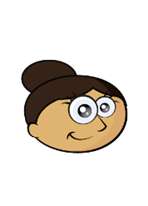 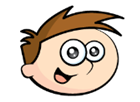 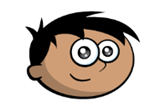 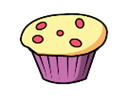 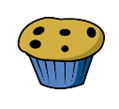 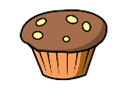 Year 1 | Week 7 | Day 2
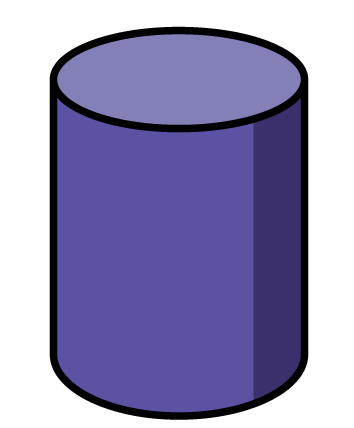 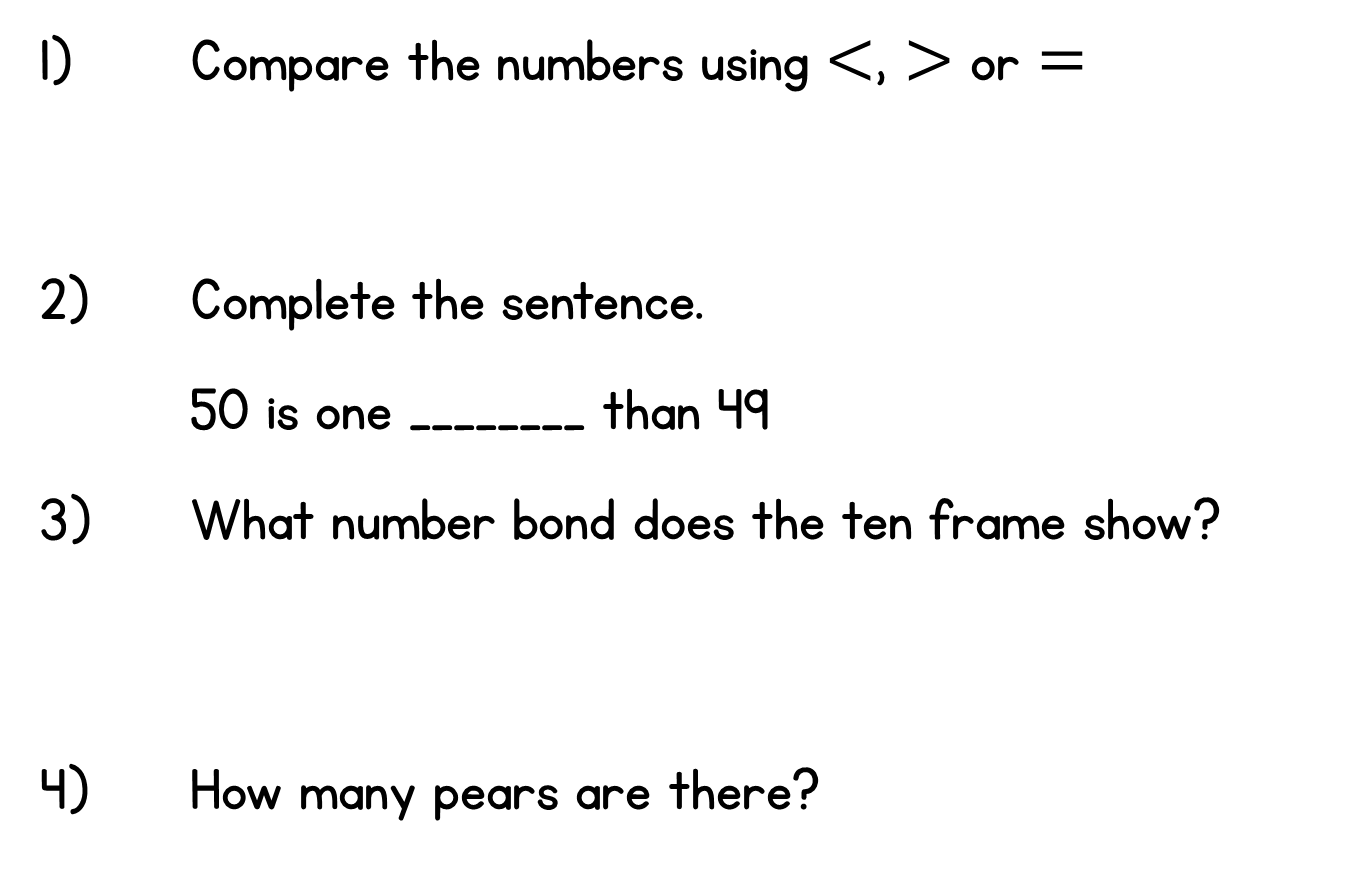 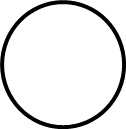 29			42
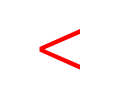 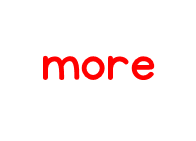 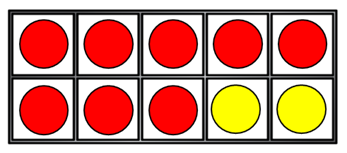 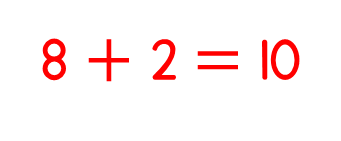 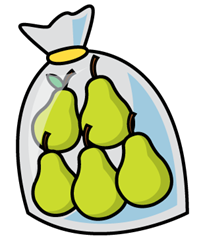 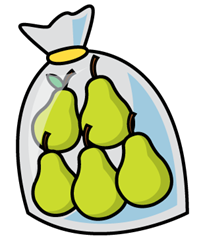 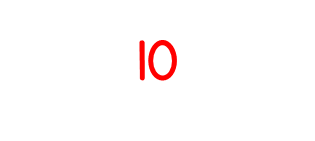 Year 1 | Week 7 | Day 3
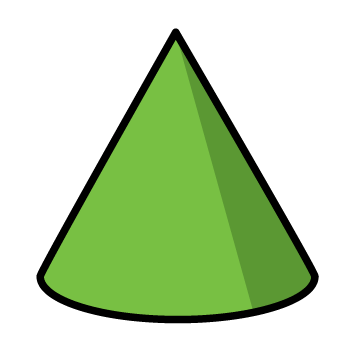 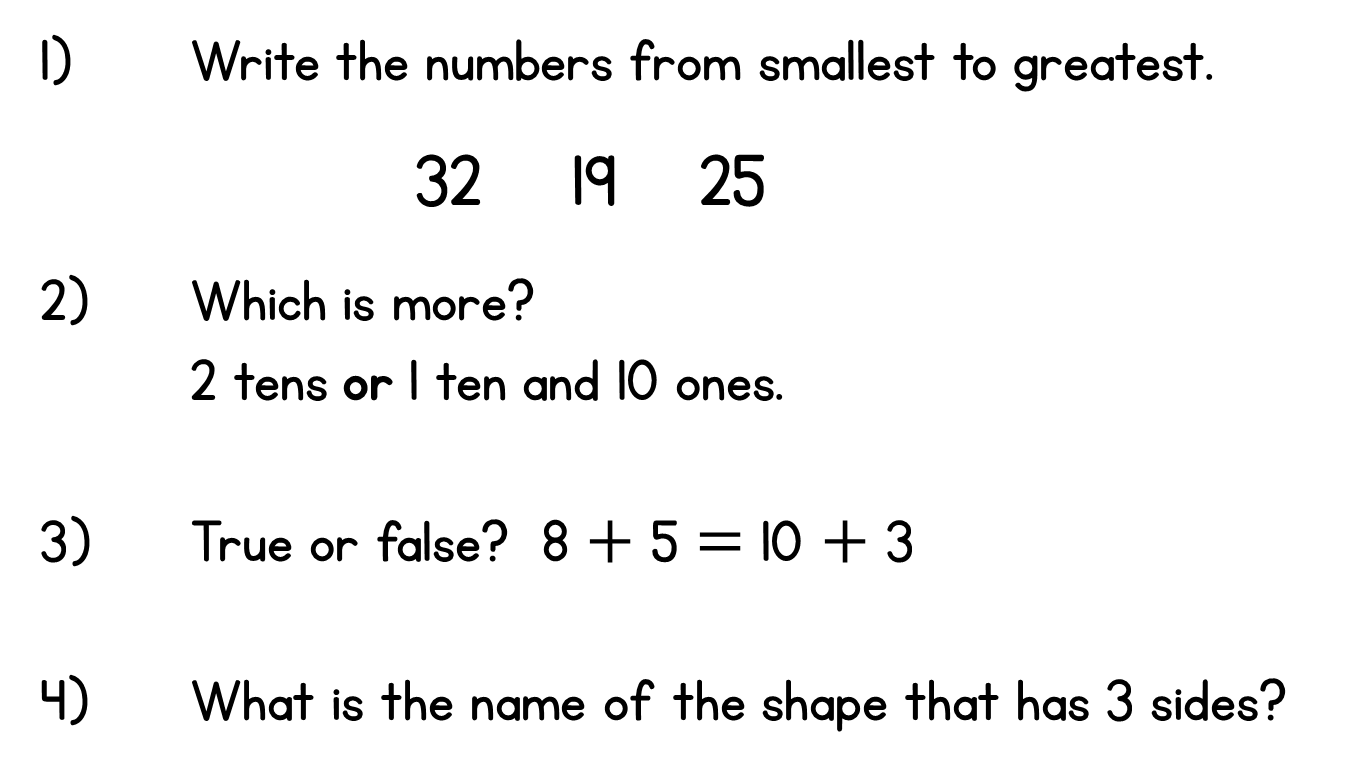 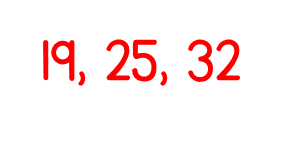 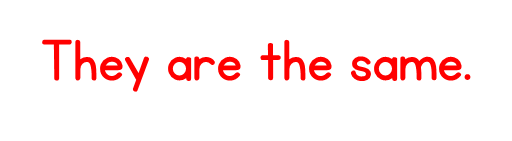 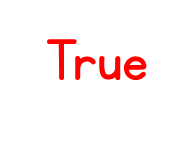 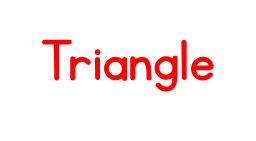 Year 1 | Week 7 | Day 4
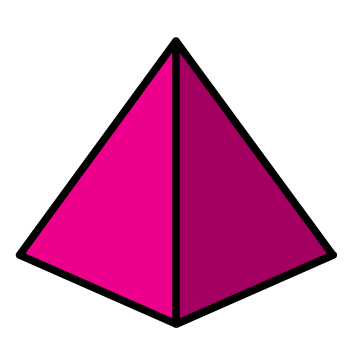 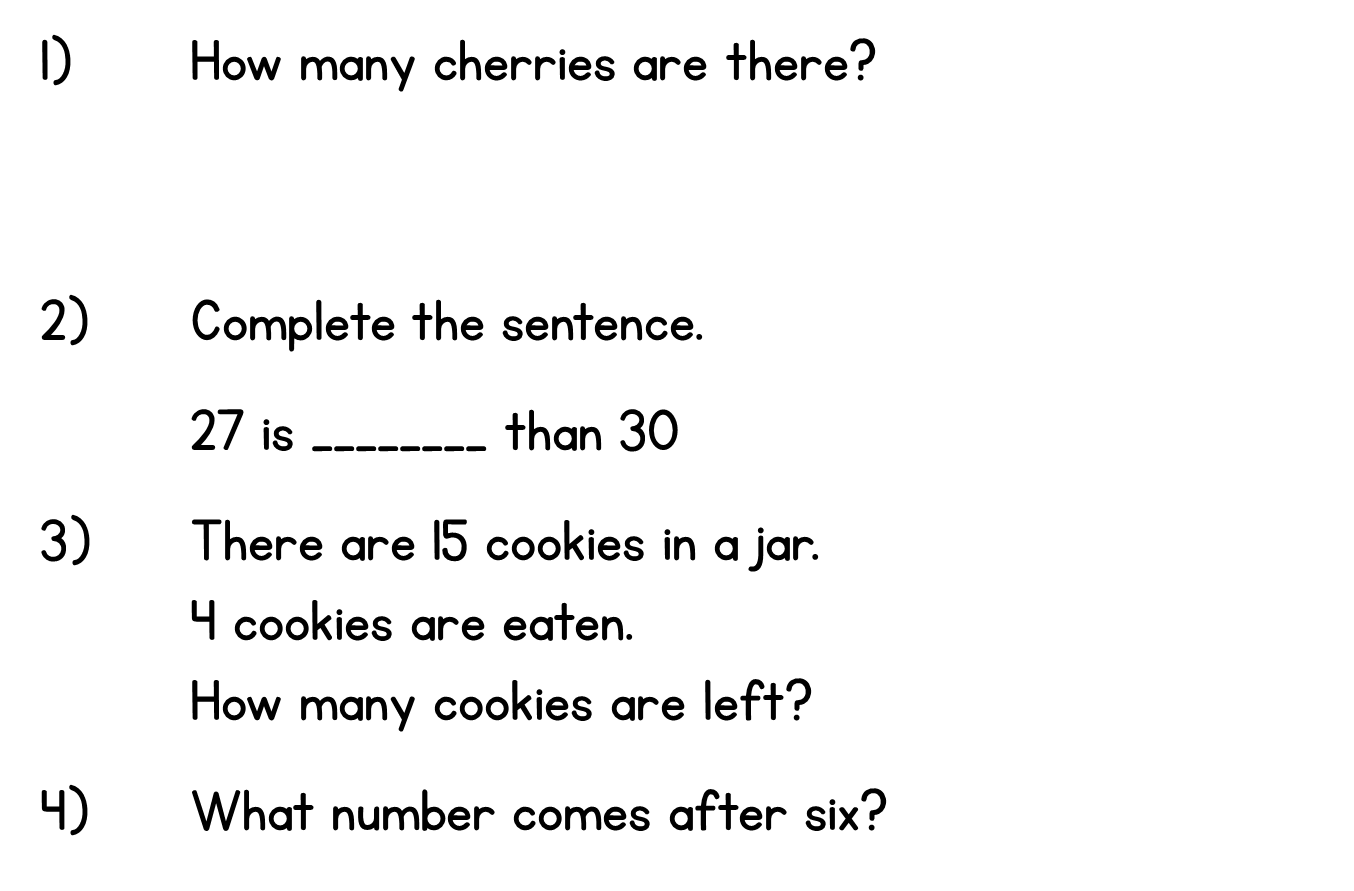 12
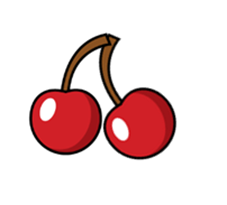 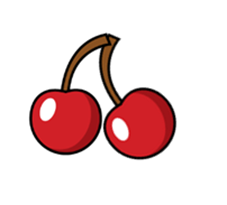 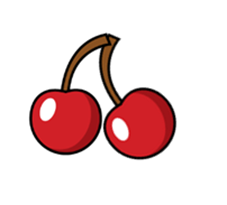 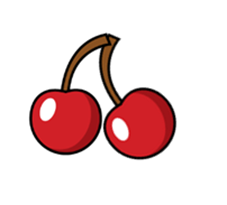 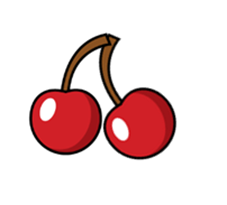 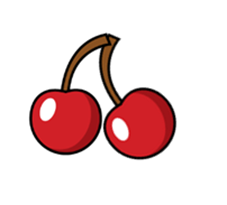 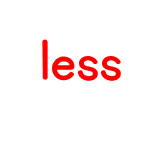 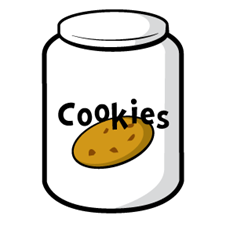 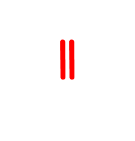 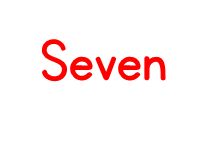 Year 1 | Week 7 | Day 5
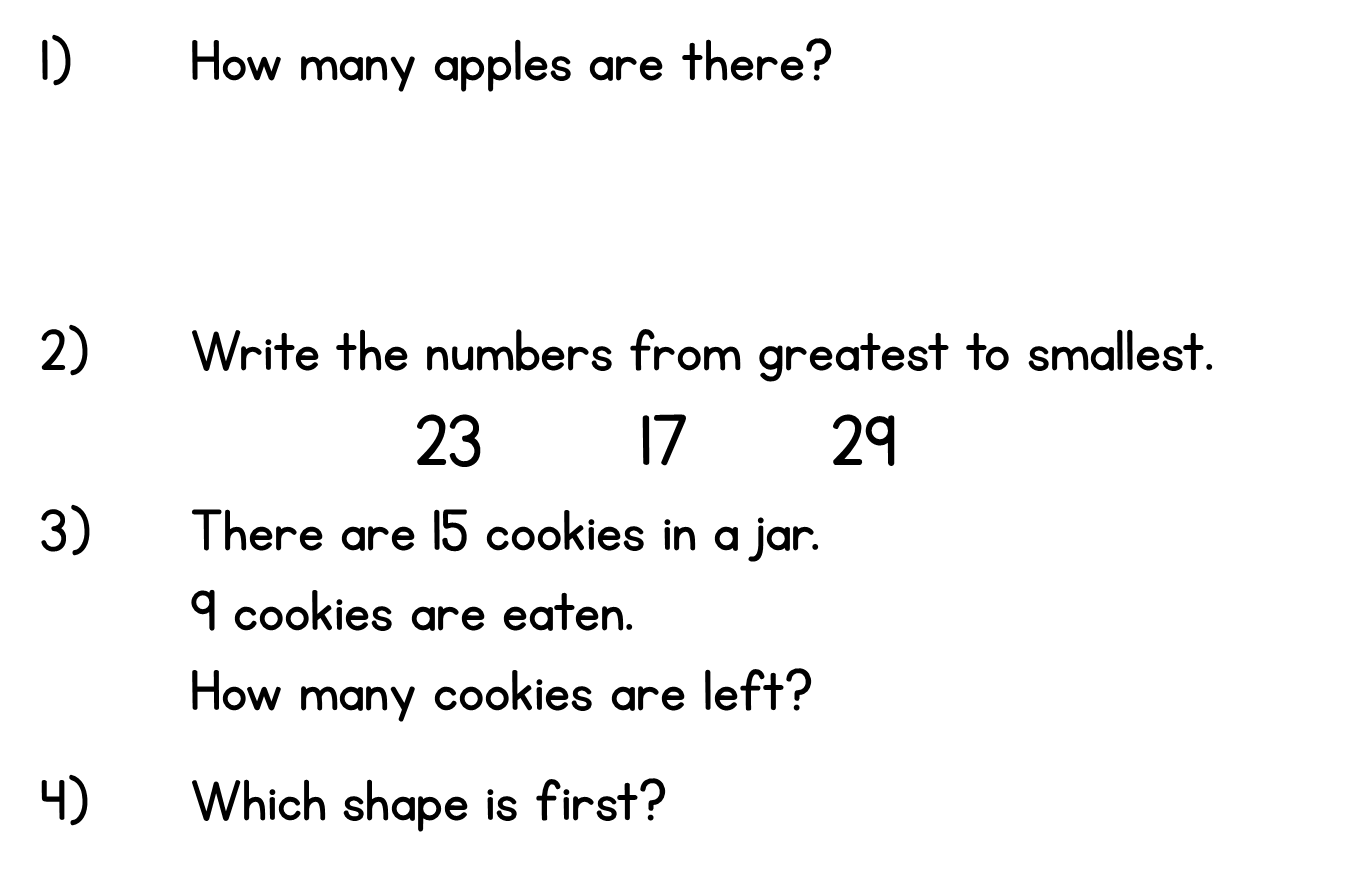 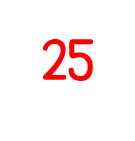 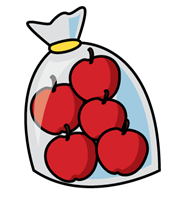 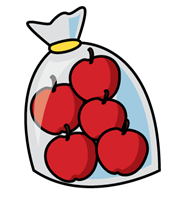 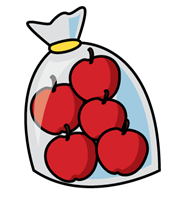 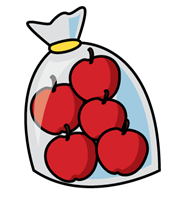 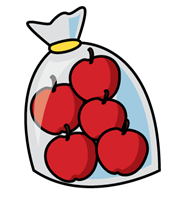 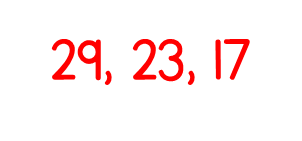 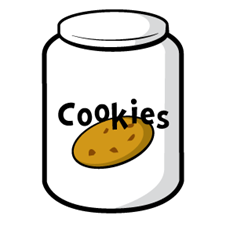 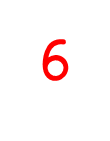 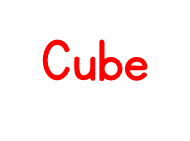 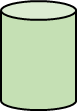 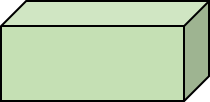 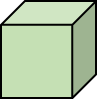